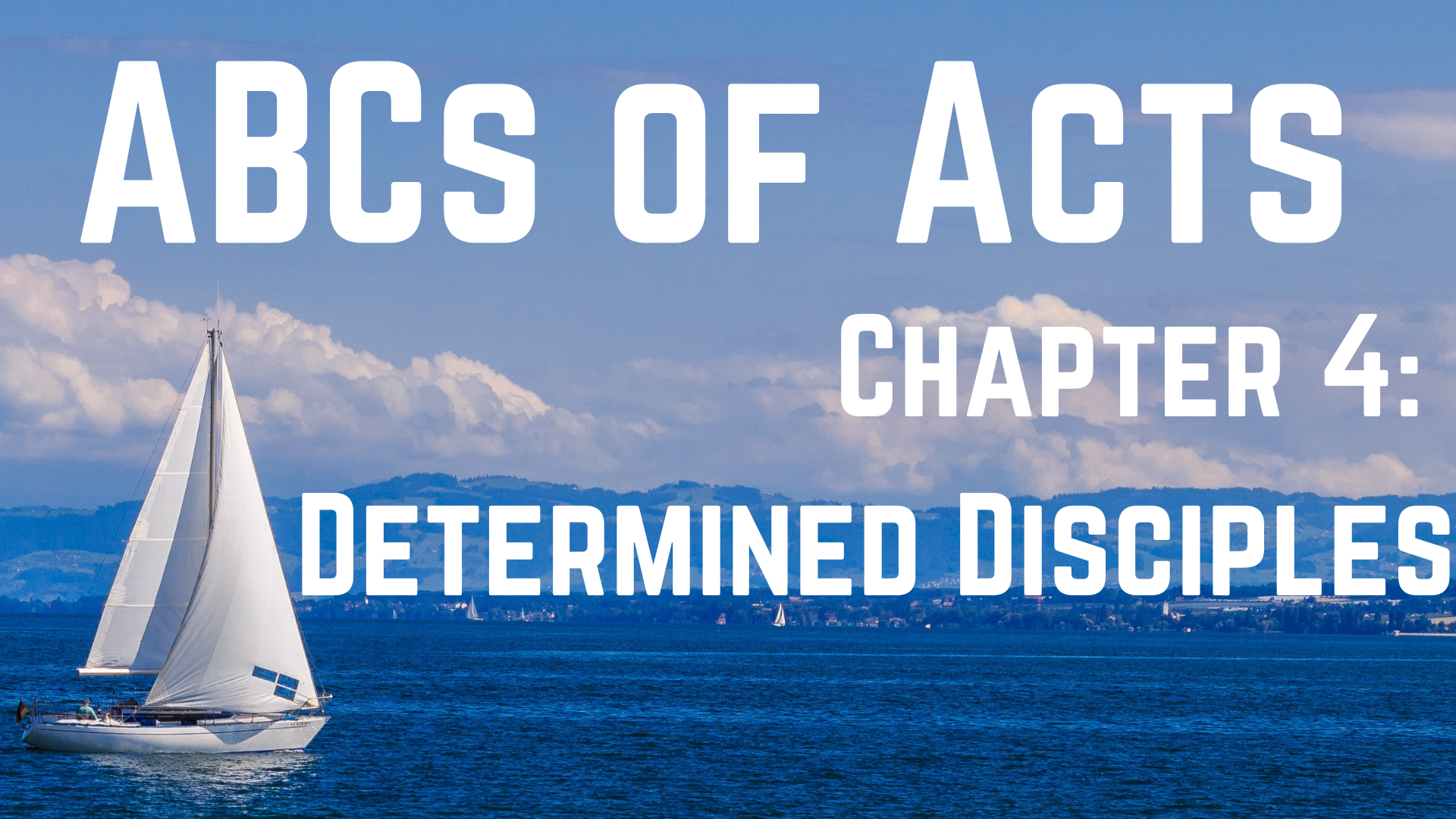 Determined Disciples
Satan’s efforts to destroy the church are on full display.
Peter’s sermon was brought to an abrupt end in Ch. 3.
1. Arrest								  1-12
1: priests: chief priests (23), 24 in total, each served a week at a time; captain: head of sec. at Temple; Sadducees: small, powerful sect, did not believe in resurrection. 
2: no law broken, but they posed a threat; a. teaching people b. proclaiming Jesus c. rose from dead
3: placed in a chamber in Temple, stopped 6p
1. Arrest								  1-12
4: result: many believed, audience saw P&J arrested, but this didn’t deter them from becoming Chr.; believed: rep. of whole; 5000 men (specific gender), women often more
5: arrest just the start of Satan’s attempts
6: HP: hon. title (President), Ananias Ex-HP, Caiaphas, Ananias’ son-in-law; influential men
1. Arrest								  1-12
7: Sanhedrin Council: 70 members + HP, intimidating for 2 apostles; this? Give reason. Power – same word for miracle
8: responds with respect, HS provided for them, Lk. 21:14-15
9: Spirit interpreted “this” to mean healing
10: “I want everyone to know this!” points finger at audience
1. Arrest								  1-12
11: QT Ps. 118:22, Jesus applied to Himself, Mk. 12:10, rejected because of their misconceptions about Him
12: play on words: “saved” some root word as “made well” in v. 9. “Salvation” is same root family. Narrow-minded but true – Jn. 14:6; we: all inclusive
2. Reaction						    13-22
13: uneducated men showed boldness, courage, confidence; no mistaking they had been with Christ
14: painful pause
15: P&J, healed man leave, they begin to discuss what had happened. God knows what goes on behind closed doors.
2. Reaction						    13-22
16: no denying the miracle: exhibit A just walked through the door; unlike ‘modern’ miracles, NT miracles were immediate (3:7), complete (4:10), & convincing (4:16)!
17: council knew he was healed > P&J’s preaching was true ∴ Jesus had been raised from the dead
18: highest court verdict; illegal to preach JC
2. Reaction						    13-22
19: Jesus had trapped the council before, Mt. 21:24-27
20: cannot stop being a witness for Christ
21: more legal threats would await them; council intimidated by the people
22: age emphasized because everyone knew him
3. Prayer							    23-31
23: immediately sought their own Chr. Family
24: another source of strength: prayer; 2nd prayer in book; Lord: ruler who has absolute power; address all God created
25,26: Qt. Ps. 2; rage: neighing of a spirited horse; ref. to a period of confusion during the interim between 2 kings
3. Prayer							    23-31
27: Ps. 2 specifically foreshadowed Christ; Jesus anointed at His baptism. When Israel rejected Christ, it became a heaven nation.
28: stressed reliance on God
29,30: leaving the matter to the Lord’s hands; not concerned about the council, they were concerned they would be equal to the challenge
3. Prayer							    23-31
31: tangible way of showing God is with them; not another Pentecost, but simply under the control of the spirit; now all apostles speak with confidence
4. Unity								    32-37
32: whole cong. united; not every Chr. Immediately sold all they had, sold as needed
33: result of all the love & liberality exhibited
34: ideal condition; don’t need more gov’t programs, need more of the Spirit of Christ!
35: money given to apostles; they help when the need(s) arrive, 6:1-4
4. Unity								    32-37
36: specifical example of giving Joseph, born on isle of Cyprus, Barnabas 25x in Ac. 5x epistles
37: gave all to the apostles, great contrast to 5:1-12; Levites usually didn’t have land – giving up even bigger accomplishment
Lessons:
Peter correctly observed in 4:12. we would do well to quit trying to find other ways of being saved because no others exist, John 14:6.
Just like it was with the council, it is impossible to deny the evidence of Jesus, His teachings, & the miracles. 
There is never a bad time to spend in prayer; it is effective, James 5:16.
Ps. 133:1 “How pleasant…unity.” Divisions destroy unity, so we should destroy the divisions and seek after unity.
Sermon © 2023 Justin D. ReedPresentation © 2023 Justin D. Reed

Provided free through Justin Reed’s Bible ResourcesPost Office Box 292, Woodbury TN 37190thejustinreedshow.com/bibleresources

“To God be the Glory!”
354